Panel Interview Workshop
Panel Interview Workshop?
Why Companies Use Them
Panel Interviews may be done On-Line

It’s an easy way for several people to get to know you quickly

Helpful when a company needs to get hiring consensus from multiple people

Demonstrates how you interact, and can potentially work with, different groups in the organization
Panel Interviews
Challenges:

Fielding questions from people with different agendas

Trying to establish rapport with multiple people at once

More things for you to remember
Interview Preparation
Review the job description and list specific examples of results and accomplishments that show how you add value or meet their needs S.T.A.R. Stories

Review your resume and make sure it is accurate and you know it cold, including S.T.A.R. Stories

Interviewers will expect you to have knowledge of the job role, the company, its products, services and competitors, how it's viewed and issues within the market
Interview Preparation
Ask the recruitment consultant or the person who set up the interview who will be on the Panel

Learn names and research their roles, career background and recent work success (which should also help you ask them relevant questions)

Practice Panel Interviewing by asking NCENG Leadership to set up additional practice sessions to help you get used to the environment
Value
With S.T.A.R. Stories
HIGHLIGHT YOUR
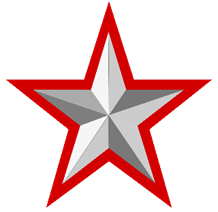 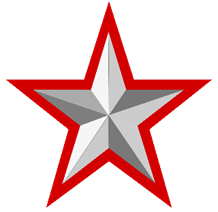 Panel Interview Tips
Introductions:
(Don’t Shake hands - New Rules)

 Address each person and repeat their name

Either position their business cards in front you or write their name in order of their position

Ask to take notes, take notes
Panel Interview Tips
Address everyone when answering a question

Whoever asks the question, face them to initially answer and then turn to the others to complete the answer

When you finish answering, ask “does that answer your question” or “is that enough detail” and look to others for follow up questions

Understand what each person’s position is in the company and address them when speaking in their area of expertise
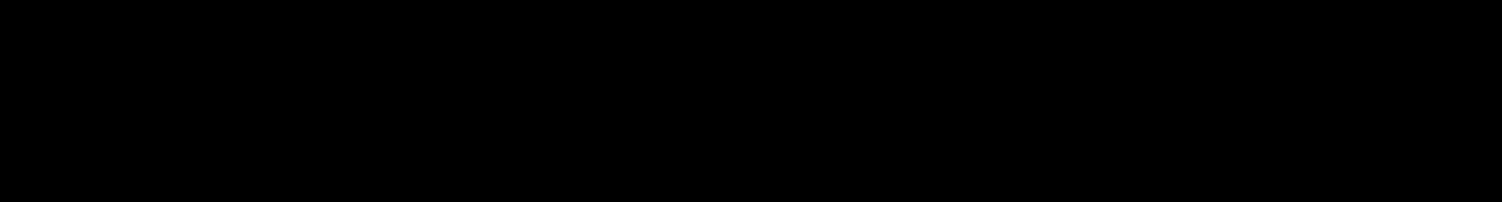 Panel Interview Tips
Project self-confidence! 
This is a great opportunity to learn about the company’s culture and dynamics within the organization
Have 10 thoughtful questions
This is an interrogation make it a conversation! 
If you prepare and come armed with a positive attitude and plenty of S.T.A.R. Stories, then you should have nothing to worry about
At the close of the interview promptly thank the participants and follow up with “Thank You” notes later that day
Have fun and be yourself
Panel Interview Tips
Don’t focus only on the decision makers and ignore lower level or more silent panel members

Because they are a part of the process, they have the ability to reject you
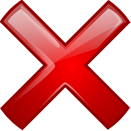 [Speaker Notes: Can you make it so the red x doesn’t hide the words. An you put “reject you” on a separate line?]
Panel Interview WorkshopGround Rules
Make sure you know everyone's name on the panel
Each Panel Member will ask the Interviewee 1 question (from the list of questions provided).
The Interviewee should use a S.T.A.R. Story response when appropriate (Tell me about a time…)
Try to keep answers to 1 minute.
After each response, the panel may provide brief feedback to the interviewee. 
(7 minutes of feedback per interviewee).
Panel then moves to the next interviewee (Repeat steps 2-3).
Total Breakout Session is 60 minutes:
(5 interviewees)  X  (10 minutes each) = 50-60 minutes.
Each breakout group should plan to share their panel interview experience.  (Allow 15 minutes total during full session)
BEAUTIFUL NORTHEAST  OHIO